Unit 8   Pets
Task
WWW.PPT818.COM
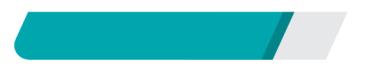 课前自主预习
Period 5　Task & Self­assessment
basket
noisy
Period 5　Task & Self­assessment
my favourite pet
lie on the bed
好好照顾
玩球
Period 5　Task & Self­assessment
best                friend
lazy      sometimes
is         hungry                    will
Period 5　Task & Self­assessment
brush                                       enjoys
worries                                  take         good        care
of
Period 5　Task & Self­assessment
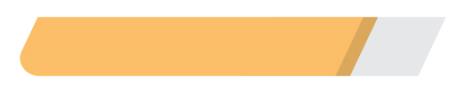 课堂互动探究
词汇点睛
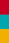 worry  vi. & vt. 烦恼，担心；使烦恼
[观察] She never worries because we take good care of her.
她无忧无虑，因为我们把她照顾得很好。
[探究] worry about意为“为……担心”。
Don‘t worry about your son.不要担心你的儿子。
Period 5　Task & Self­assessment
[拓展] (1)“Don't worry.”在口语中很常用，用来安慰或劝慰别人，也可用来回答对方的道歉，意为“没什么，别担心，别发愁”。
(2)worry 作名词，意为“担心，忧虑”时，是不可数名词；意为“担心的事，担心的问题”时，为可数名词，复数为worries。
Her face shows a sign of worry. 
她的脸上露出不安的神情。
Period 5　Task & Self­assessment
活学活用
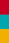 别担心我的安全，我会小心的。
　　　　 　　　　 　　　　  my safety. I will be careful.
Don't            worry           about